Special Enrollment Period Verification (SEPV) Overview
June 2025
CCIIO | MEEG
Marketplace Eligibility & Enrollment Group
[Speaker Notes: Welcome guests. Introductions.]
Agenda
2
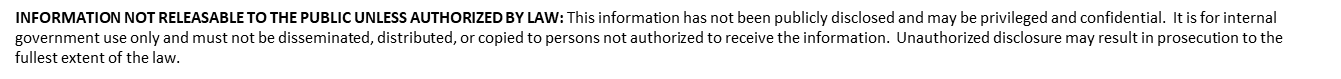 Special Enrollment Period (SEP) Overview
SEPs provide a way for people who lose health insurance or experience other qualifying events, during the year, to enroll in or change coverage outside of the annual open enrollment period
In most cases, consumers must have prior minimum essential coverage (MEC) for at least 60 days before attesting to a SEP.
For most SEPs, consumers have 60 days from the date of the qualifying event to enroll in or change coverage.

Special Enrollment Period Verification (SEPV) is a process that aims to confirm a consumer’s application attestation of experiencing a Qualifying Life Event which would make them eligible for a Special Enrollment Period (SEP).
Beginning May 16, 2025, CMS resumed SEP Verification (SEPV) for the Loss of MEC SEP only. 
New, unenrolled applicants who attest to losing MEC as a SEP qualifying event will be subject to the SEPV process of pre-enrollment verification.
Some consumers will be able to have their loss of MEC verified at application submission through trusted data sources.
Other eligible consumers must submit documents that confirm their SEP eligibility before they can enroll and start using their Marketplace coverage
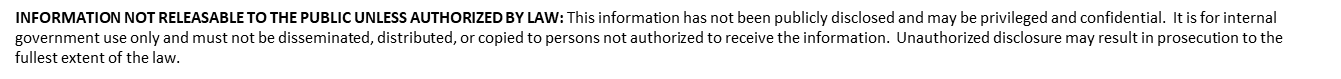 SEP Operations
All Exchanges must follow federal regulation regarding implementation of SEPs, such as definition of SEP triggering events, rules for coverage effective dates, etc.; however, there may be differences in how SBEs operationalize certain SEPs versus how the FFE operationalizes these SEPs. 

Eligibility for most SEPs can be granted through the Marketplace application or DE/EDE entity. However, to be determined eligible for certain SEPs, consumers may need to reach out to the Marketplace Call Center. These SEPs include: 
Impacted by Natural Disasters, Domestic Violence and Spousal Abandonment, or an Unexpected Situation such as a serious medical condition or State or National emergency.1
There is a semi-automated set of operations that addresses many of these scenarios.
1 Regulatory authority for these SEPs is found at 45 CFR 155.420(d)(9)-(10)
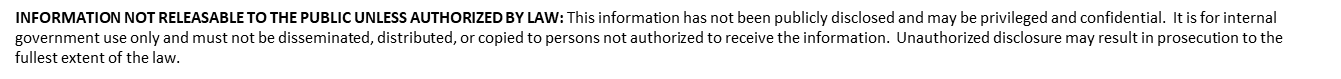 SEPV Process
An SVI (SEP Verification Issue) is created when new applicants qualify for an SEP that is subject to pre-enrollment verification.

Before new applicants can be enrolled in and start using their coverage, they must submit documents to confirm their SEP qualifying event.

The SVI type will be tied to the SEP qualifying event to which they attested on their application, like a loss of health coverage.
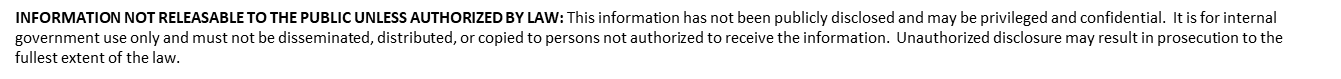 SEPV ProcessWhat Happens When an SVI Is Generated?
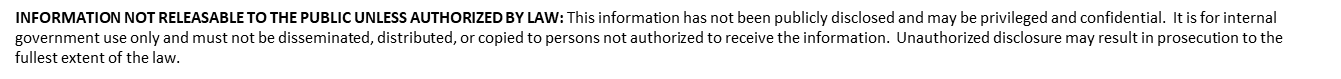 SEPV ProcessWhat Is The Difference Between an SVI and a DMI?
*Important Note: Applications can have open DMI(s) and SVI on the same application. In this case, the SVI will be prioritized and worked first due to its shortened eligibility window.
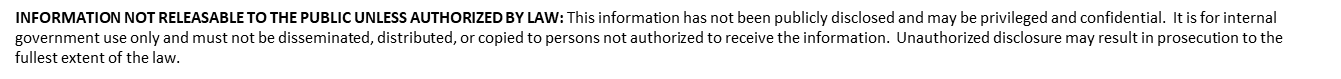 SEPV ProcessWhat Is The Process For Resolving an SVI?
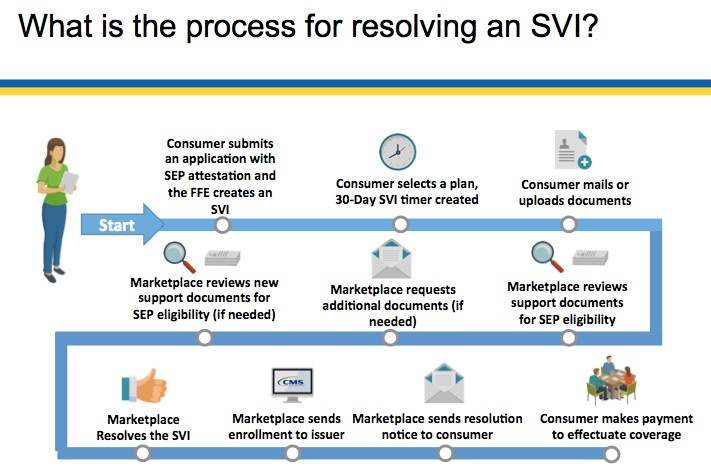 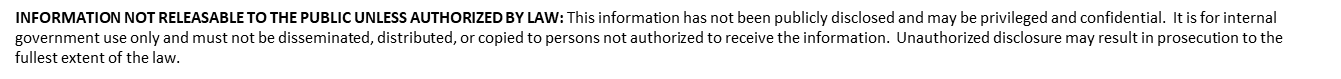 SEPV ProcessImportant Deadlines
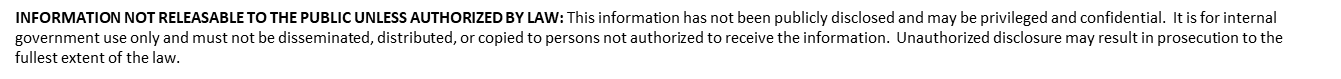 [Speaker Notes: Note: If the consumer has lost Medicaid/CHIP coverage in the past, the window to select a plan is extended to 90 days.]
SEPV Process4 Main Outcomes for a Consumer w/ an SVI
Resolved SVI/Enrolled: Consumers select a plan within their SEP Window and submit documents to confirm their SEP within 30 days.
Resolved SVI/Not Enrolled: Consumers submit documents to confirm their SEP within 30 days, but don’t select a plan within their SEP Window.
Expired SVI/Not Enrolled: Consumers select a plan but don’t submit sufficient documentation to confirm their SVI within 30 days. The pended plan selection (PPS) is cancelled.
Closed SVI/Not Enrolled: Consumers don’t select a plan within their SEP window and don’t submit sufficient documents to confirm their SEP within 30 days. Enrollment through that SEP is no longer possible.
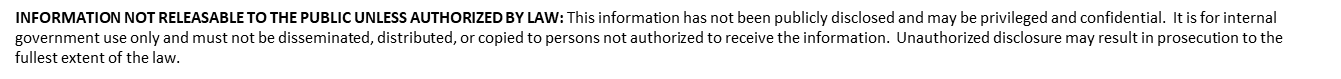 SEPV ProcessConsumer Outreach
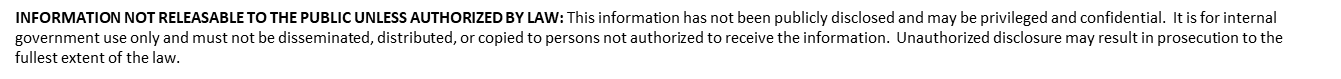 [Speaker Notes: Note: If the consumer does not select a plan and does not provide documents, no outreach call is made to the consumer in this scenario.​]
SEPV ProcessNotices During Verification
Eligibility determination notice (EDN) explains consumer's eligibility for health coverage, financial assistance, and SEP, if applicable. It explains the requirement to resolve an SVI and/or DMIs, including acceptable documents and deadlines.

Pended plan selection notice (PPS) informs consumers that their deadline to submit documents is 30 days after they picked a plan. It includes a list of next steps and a list of acceptable documents that consumers can submit to resolve their SVI.

SVI insufficient document notice explains why the Marketplace can't resolve an SVI with the submitted documents and asks for additional documentation.

SVI warning notice is sent with 20 days left on the SVI clock after selecting a plan. It reminds consumers to submit documents to resolve their SVI.
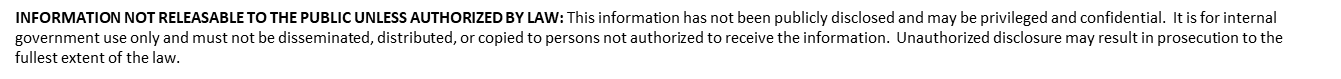 [Speaker Notes: Note: The SVI Reminder Notice is sent to the consumer when a plan has not been selected (no PPS SVI).​]
SEPV ProcessNotices During Verification (continued)
5) SVI reminder notice is sent with 20 days left in the SEP window. It reminds consumers 
to select a plan and submit documents to resolve their SVI.

6) SVI clock extension notice informs consumers that they have additional time to resolve their SVI.

7) SVI resolution notice informs consumers that their SVI has been resolved and that they can pay their premium to begin their coverage.

8) SVI expiration notice informs consumers that their SVI has been expired and that their plan selection has been cancelled. If the consumer is still within their SEP window, they may select a plan again to reinitiate the verification process.
Loss of MEC SEPWhen Do Consumers Qualify?
Consumers may qualify for a Loss of MEC SEP if they (or any QHP eligible consumer on the application) lose qualifying health coverage, also known as minimum essential coverage (MEC). 

Some examples of qualifying health coverage include:
Coverage through a job, or through another person’s job
Medicaid or Children’s Health Insurance Program (CHIP) coverage (including pregnancy-related coverage and medically needy coverage)
Some student health plans (the consumer can check with the school to see if the plan counts as qualifying health coverage)
Individual or group health plan coverage that ends during the year
Dependent coverage that a consumer has through a parent’s plan
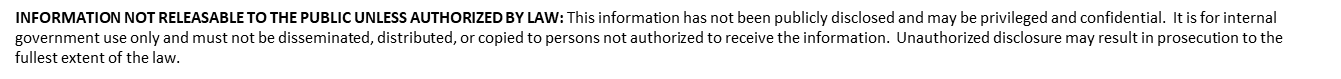 Loss of MEC SEPWhat Do Consumers Verify?
Consumers who qualify for a SEP due to a loss of minimum essential coverage (MEC) must prove they lost coverage up to 60 days before or will lose coverage up to 60 days after they apply for new Marketplace coverage.

Loss of Medicaid/CHIP Coverage
Consumers who qualify for a SEP due specifically to a loss of Medicaid or CHIP coverage must prove they lost coverage up to 90 days before or will lose coverage up to 60 days after they apply for new Marketplace coverage.
To confirm eligibility for the loss of MEC SEP, consumers should upload or mail one or more documents on official letterhead that clearly identifies who lost or will lose coverage, the date coverage ended or will end, and the type of coverage they have or had (see examples listed on the previous slide).
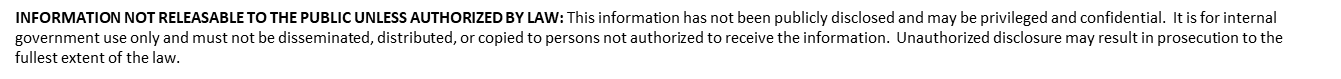 SEPV Extensions
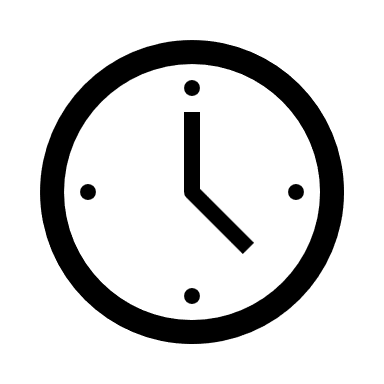 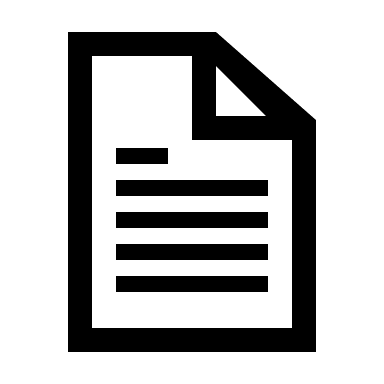 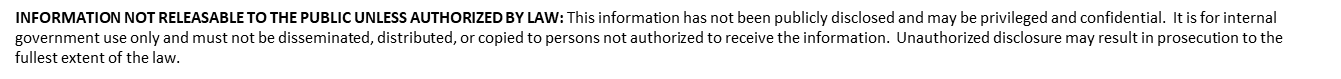 Questions?
Links to Healthcare.gov SEPV information:
Losing Coverage details: https://www.healthcare.gov/help/losing-health-coverage/ 
Special Enrollment Periods general information: https://www.healthcare.gov/coverage-outside-open-enrollment/special-enrollment-period/ 
How to submit docs to prove loss of coverage: https://www.healthcare.gov/help/prove-coverage-loss/
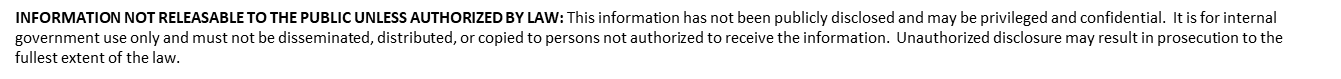